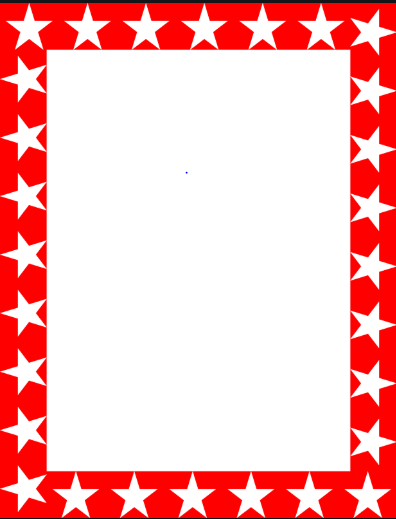 Wow Assembly:
Friday 30th June
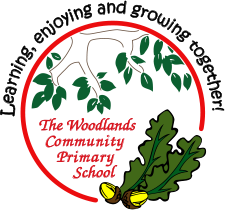 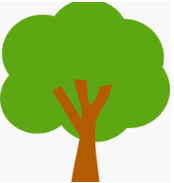 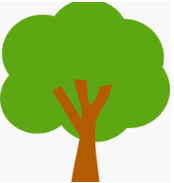 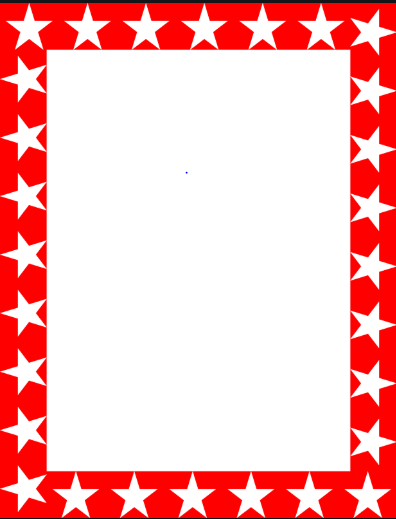 Scientists of the Week!
Ash-Explorer of the Week:-Alice
Birch – 
Elm – Francesca
Pine – Freya
Redwood – Angel
Chestnut – Eva
Aspen-
Willow – Eli  
Spruce – Nina
Maple –
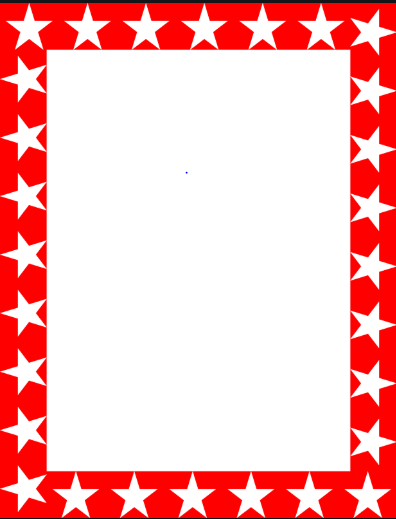 Green Cards!
George – Pine
Leila – Elm 
Ella – Elm
Francesca – Elm
Duke – Elm
Noel - Elm
Evelyn – Willow
Kara – Maple
Alex P – Aspen
Lyla – Birch
Esme – Birch
Austin – Birch
Jake B – Aspen
Frankie G - Aspen
Lennon E - Aspen
Oscar W - Aspen
Anais L - Aspen
Riley WP - Aspen
Ashley A-C – Aspen
Felicity – Willow
Kody – Willow
Jacob – Willow
Thomas – Birch
Lily – Birch 
Cole - Birch
Tarron - Spruce
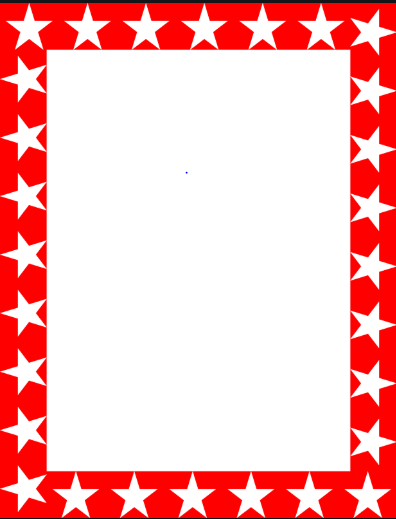 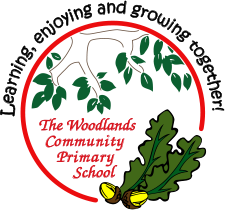 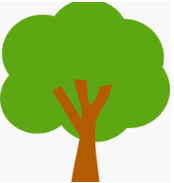 Ash
Lewis


For his exploration in maths and recall on number bonds to 5 and 10.



Mrs Laffan                                   30.6.2023
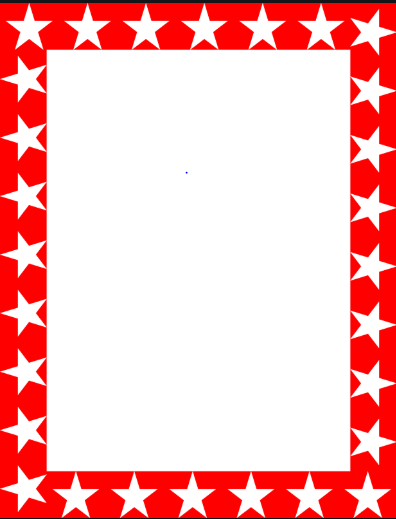 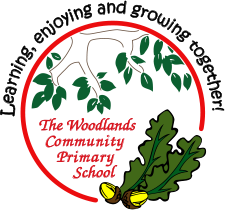 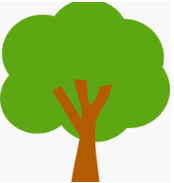 Elm
Alice

For excellent work in English acting our poetry! Alice got into her pirate character and performed the poetry absolutely brilliant! 

Mr Grice                                    30.06.2023
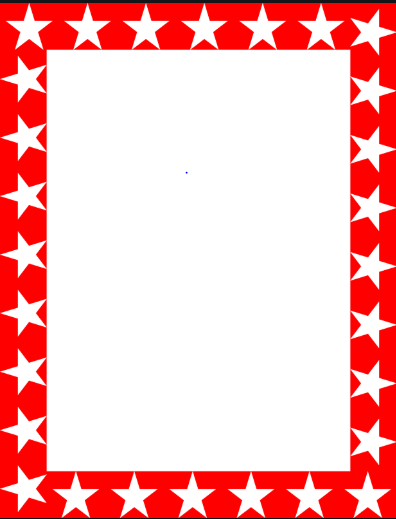 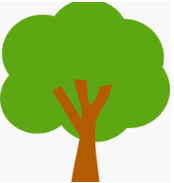 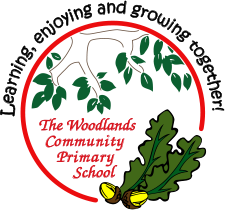 Birch
Isaac

For settling in well in the Treehouse and doing lots of amazing work! Well done, Isaac!

Miss Smart                                 30.6.23.
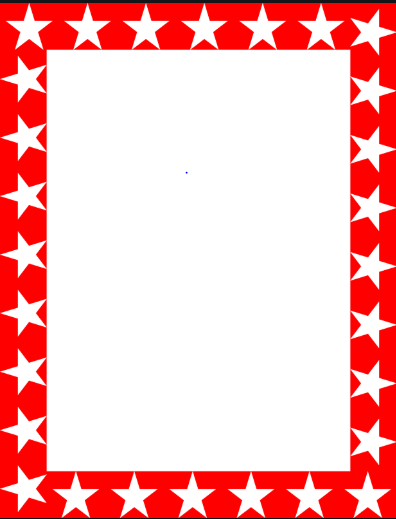 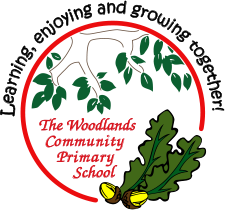 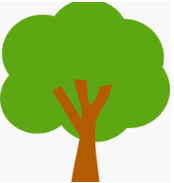 Pine

Edward

For brilliant enthusiasm, subject knowledge and collaborative working in Design and Technology.



Miss Bailey & Mrs Salt			30.06.2023
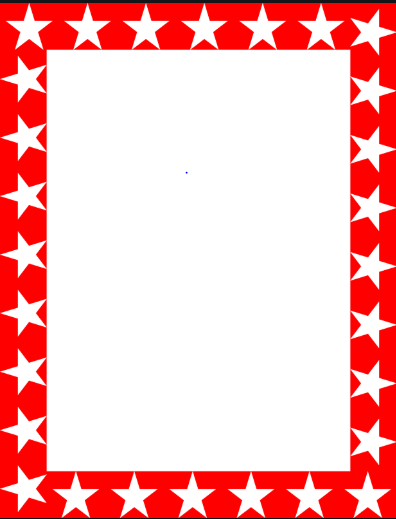 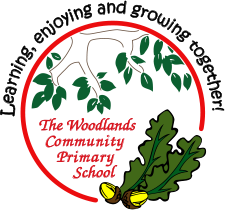 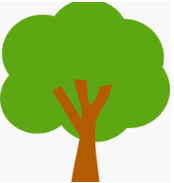 Maple

Oliver


For showing great enthusiasm during our PE lesson.  Oliver persevered during rounders and developed his hand/eye coordination so he could  hit the ball.  Well done Oliver.


Miss Dawson  				30.06.2023
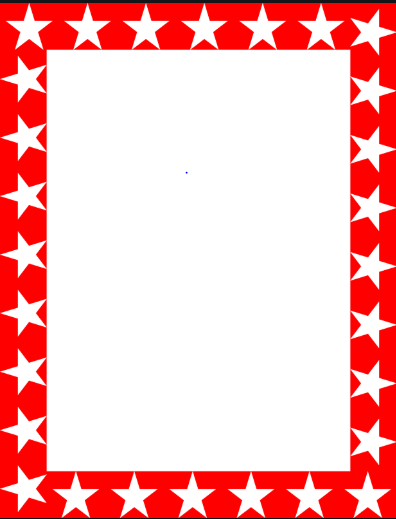 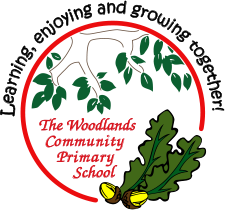 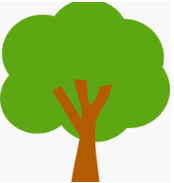 Willow

Ruby A 

For demonstrating a mature approach to learning and curiosity during our trip to Poole’s Cavern


Miss Shipley                              	   		   30.06.2023
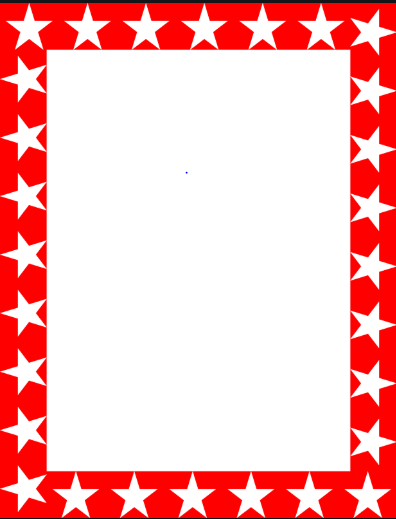 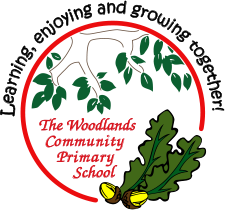 Spruce

Tarron
For
Writing a descriptive recount that made me laugh! 

 Mrs Read 30.6.2023.
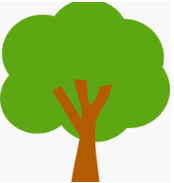 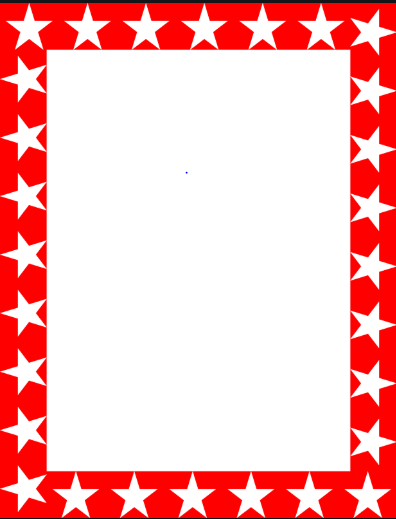 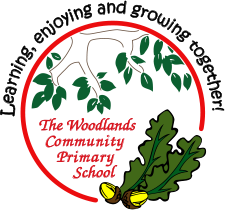 Chestnut

Harvey

Harvey has impressed me with his learning attitude in recent weeks. There has definitely been an improved approach to his learning behavior in the classroom, which is great to see once again.

Mr Tennuci                                  30.6.23
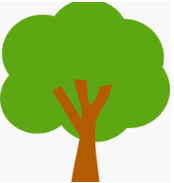 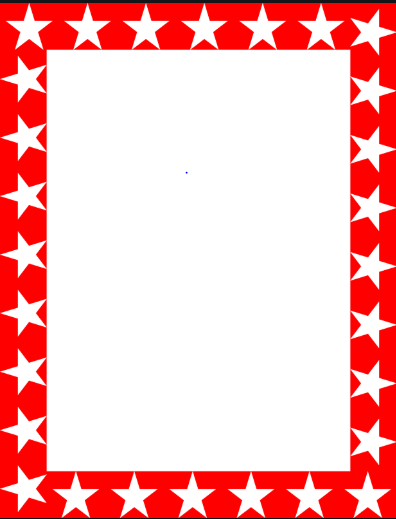 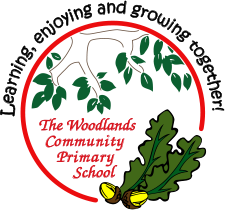 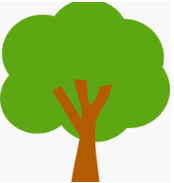 Aspen 
Charlie S
For showing such a great attitude towards his learning. Being resilient and taking on advice to improve his work.

Mrs Cox and Miss Bennett 30.06.23
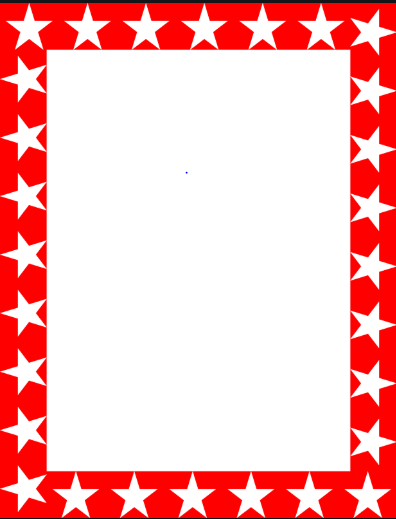 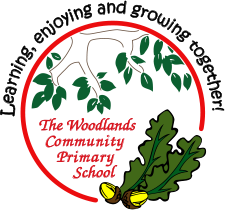 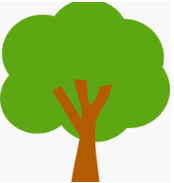 Redwood
Poppy

A shining example of what a Woodlands pupil should be.
Hard-working, friendly, kind, respectful, well-mannered, resilient, team-player, the list could go on and on.


Mrs Gill 							30.06.2023